Computer Networks Devices and Services
Dr. Mohammad Adly
Computer Networks Devices
Network Interface Card (NIC)
Hub
Switch
Access Point (AP)
Router
Network Interface Card (NIC)
Network adapter
Interface between PC and the network cable
Resides in the motherboard of PC 
Communicate with PC through the device driver
Contain transmitter/receiver (transceiver)
Wired or wireless (via antenna)
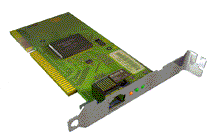 HUB
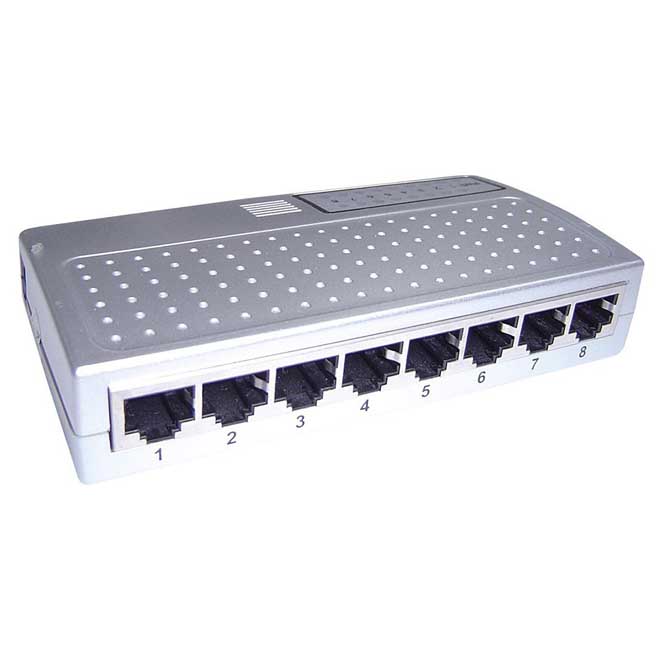 Shares frames between machines
Number of ports to connect several machines
Work with full duplex communication
Mixture of speeds (10M, 100M, 1G,…)
Allows collisions
Collisions
Hub is one collision domain 
Hub is one broadcast domain.
Collisions make the network slow and congested
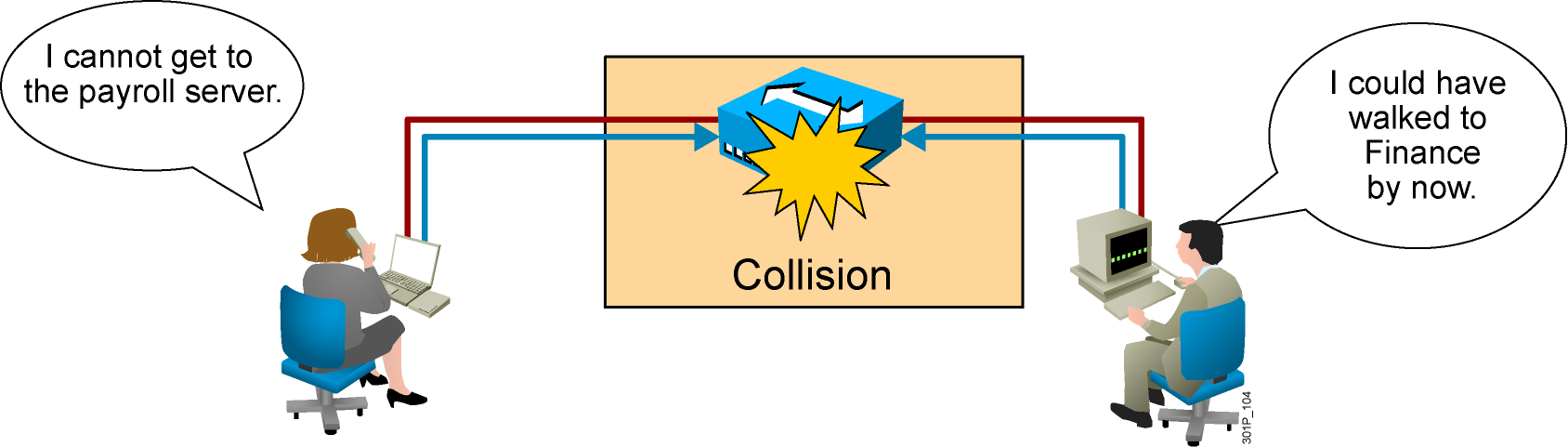 CSMA/CD
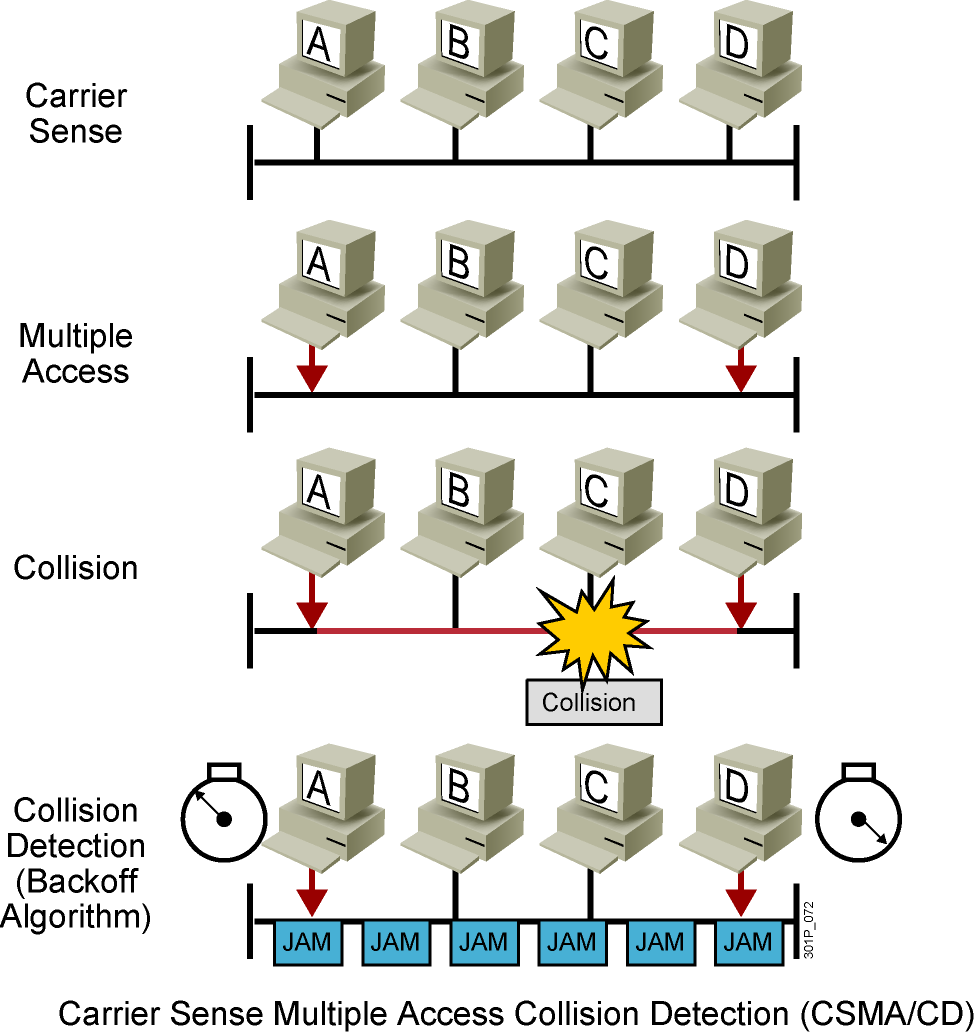 Switch
Forward and filter frames
Work with full duplex communication 
Mixture of speeds
One broadcast domain
Each port is a separate collision domain
No collisions
No Sniffing
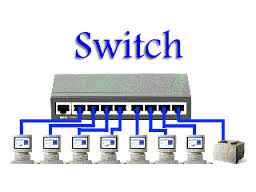 Access Point (AP)
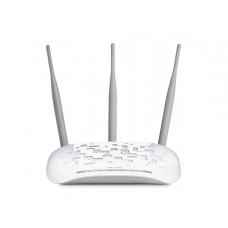 Connects machines wirelessly in LAN
Transmits frames in the air media
Links wireless part to wired infrastructure
One broadcast domain
One collision domain
Carrier Sense Multiple Access/Collision Avoidance (CSMA/CA)
Router
Redirects packets between networks
Works based on a routing table
Divides network into broadcast domains
Divides network into collision domains
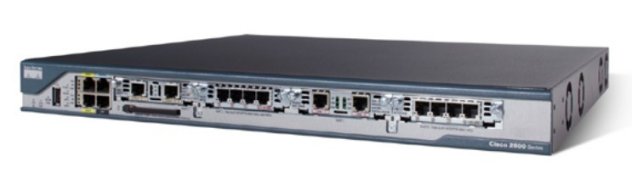 Computer Network (LAN) Services
Software Resources Centralization
Files
Databases
Applications
Hardware Peripheral Sharing
Printer
Scanner
Processor
Storage
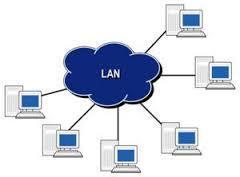 Computer Network (WAN) Services
Web Services
Web Browsing
Web Searching
Social Media
E-mail Exchanging
File Transfer
Voice Calls
Video Conferencing
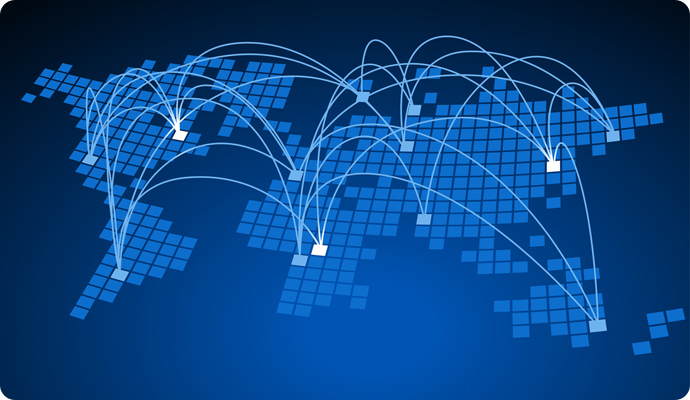 Thank you